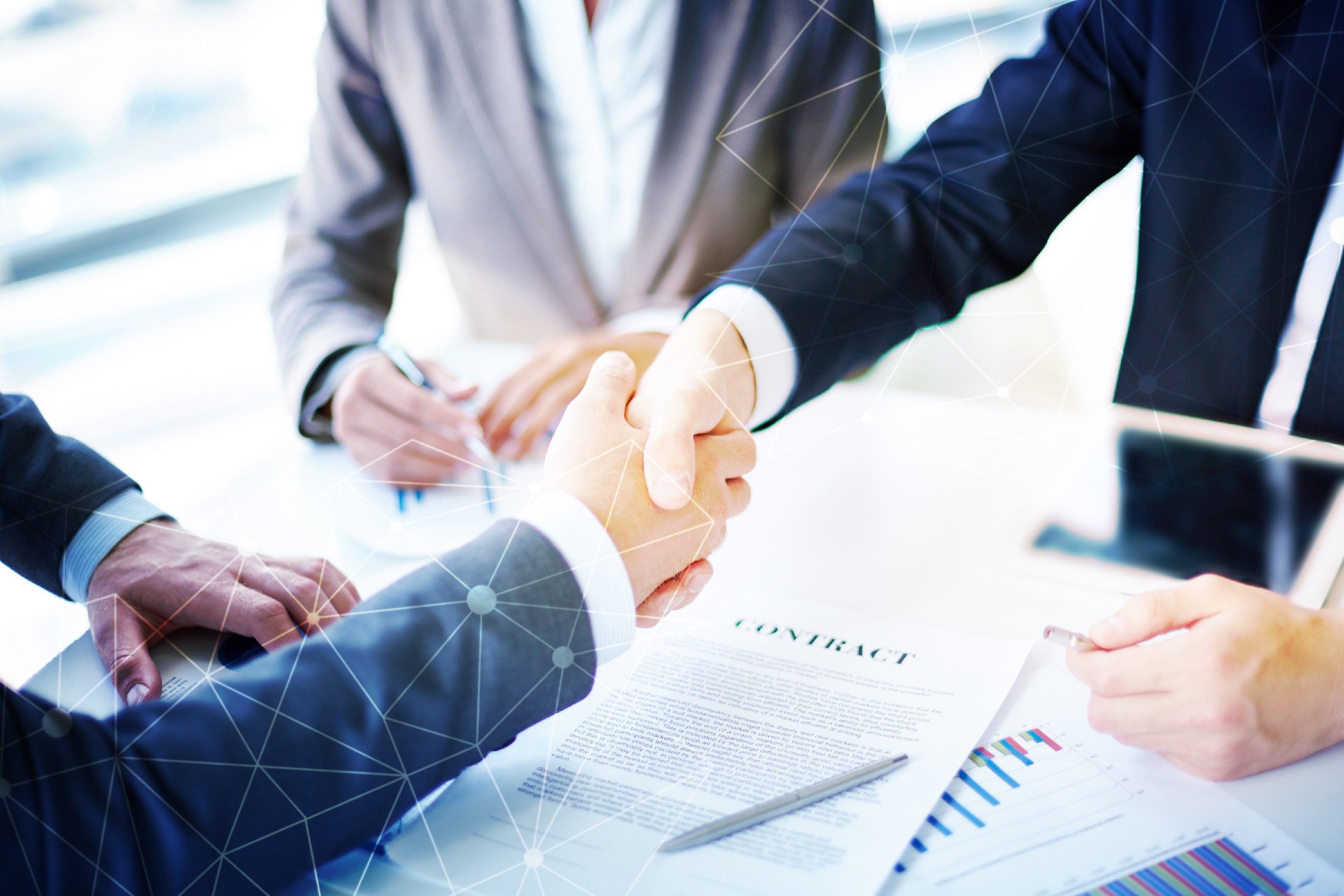 个人转正报告
生活永不止息，我将继续向前
xiazaii/申请人
01
个人简介
点击此处添加文本内容，如关键词、部分简单介绍等
02
工作概述
Contents
点击此处添加文本内容，如关键词、部分简单介绍等
03
成果展示
点击此处添加文本内容，如关键词、部分简单介绍等
04
职业规划
点击此处添加文本内容，如关键词、部分简单介绍等
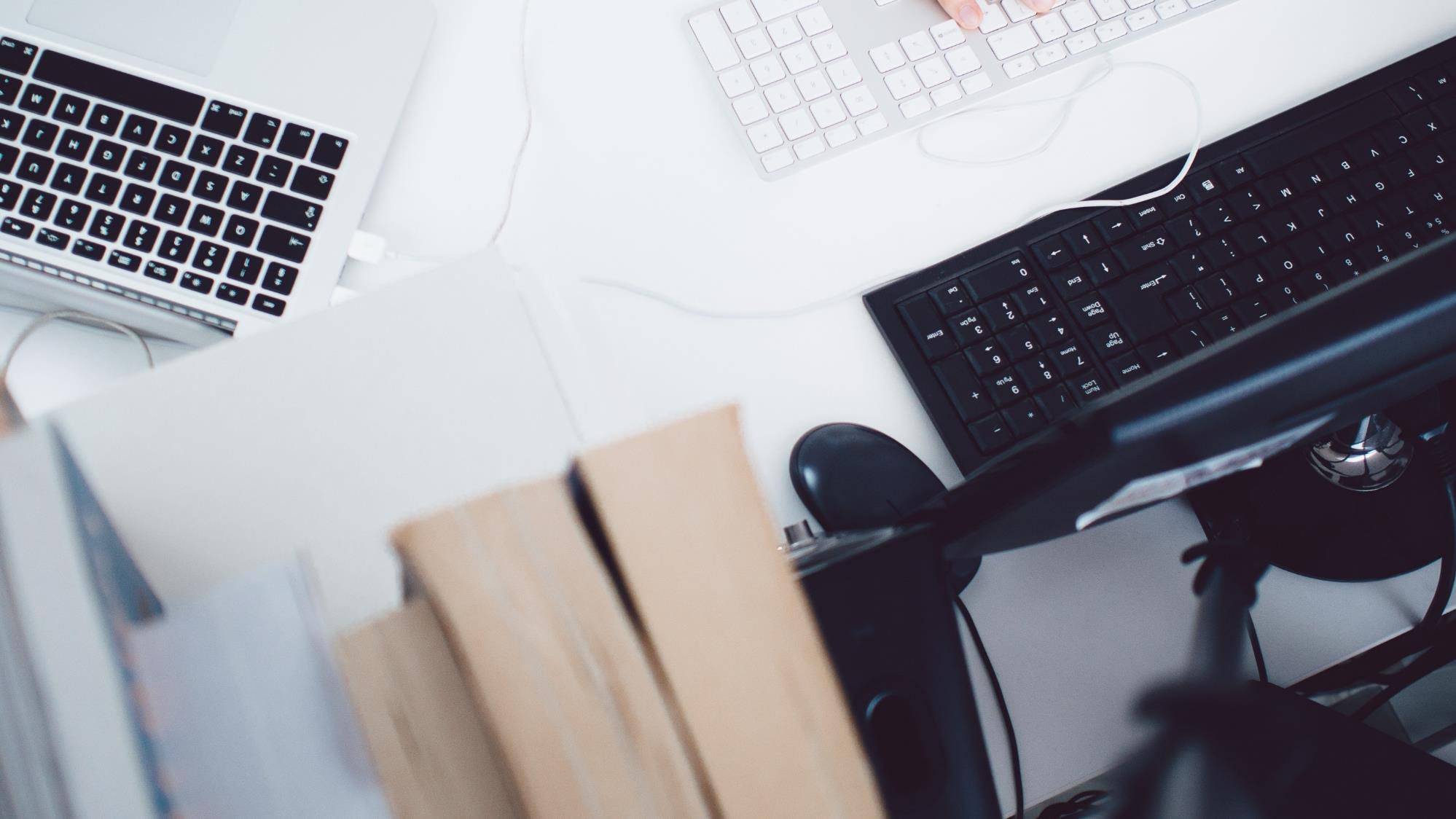 01
个人简介
单击此处编辑标题补充内容，建议您在展示时采用微软雅黑字体，本模版所有图形线条及其相应素材均可自由编辑、改色、替换
自己资料
姓名：XXX
性别：女
年龄：24岁
民族：汉族
体重：50KG
身高：165CM
籍贯：厦门
学历：本科
婚姻状况：未婚
政治面貌：党员
联系方式：13666XXXXXX
电子邮件：LUOKEKEXXXX@163.com
住址：XX省XX市XX路XX号
自我评价
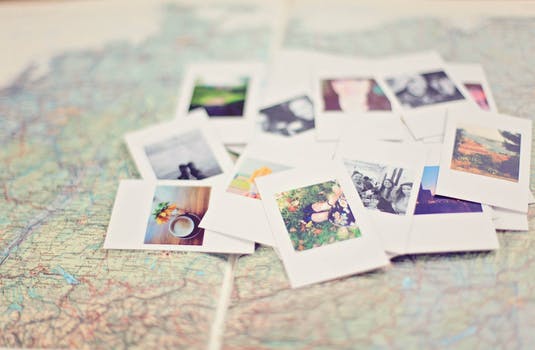 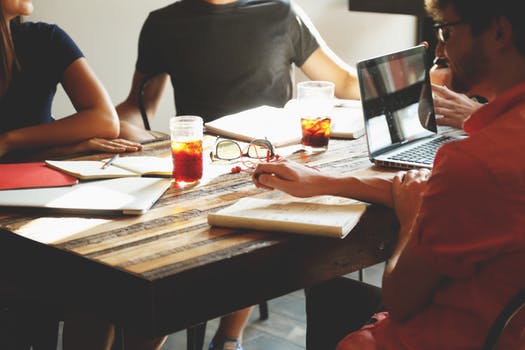 忠诚、敬业、执行、高效，先做人后做事
生活理念
工作理念
健康、和睦、追求、乐观、向上
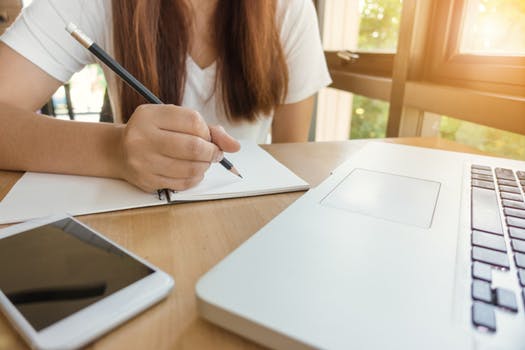 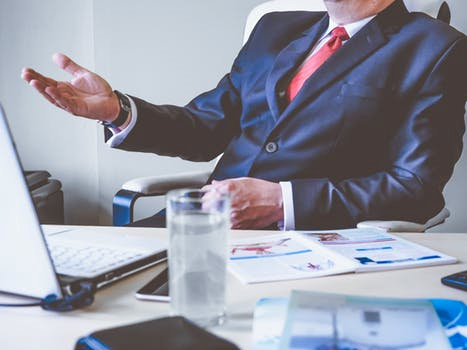 保持空杯心态，不断的完善自我，超越自我
坚持以德服人、以礼待人、以制度管人
学习理念
管理理念
个人技能
95%
70%
45%
21%
技能名称
技能名称
技能名称
技能名称
单击此处可编辑内容，根据您的需要自由拉伸文本框大小。
单击此处可编辑内容，根据您的需要自由拉伸文本框大小。
单击此处可编辑内容，根据您的需要自由拉伸文本框大小。
单击此处可编辑内容，根据您的需要自由拉伸文本框大小。
我的优势
我的优势
我的优势
我的优势
我的优势
XXXPPT工作室更专业的模板。XXX，色彩纷呈，潮流时尚。建议您在展示时采用微软雅黑字体
XXXPPT工作室更专业的模板。XXX，色彩纷呈，潮流时尚。建议您在展示时采用微软雅黑字体
XXXPPT工作室更专业的模板。XXX，色彩纷呈，潮流时尚。建议您在展示时采用微软雅黑字体
XXXPPT工作室更专业的模板。XXX，色彩纷呈，潮流时尚。建议您在展示时采用微软雅黑字体
个人荣誉证书
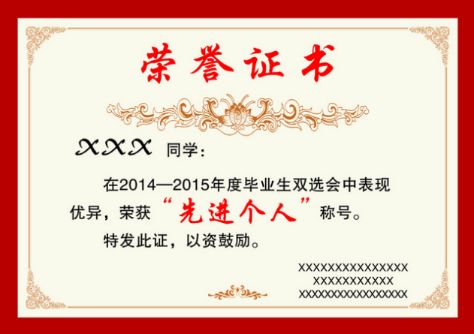 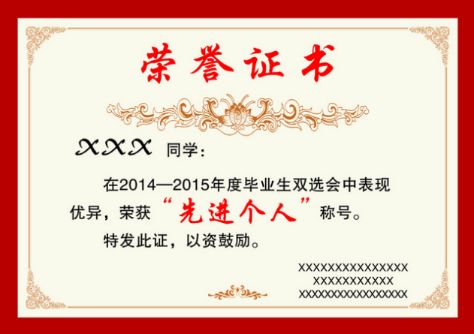 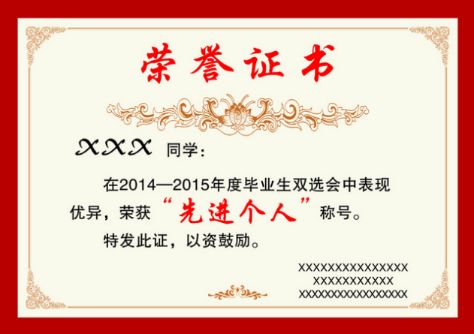 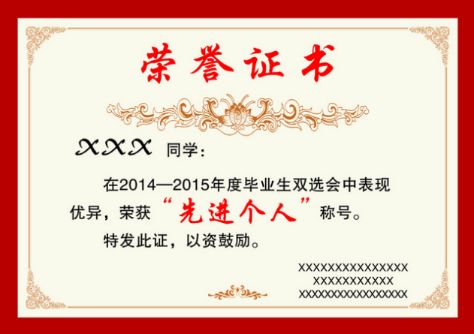 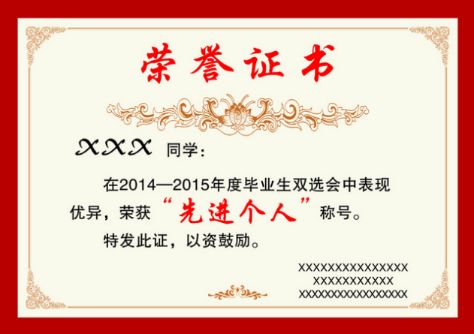 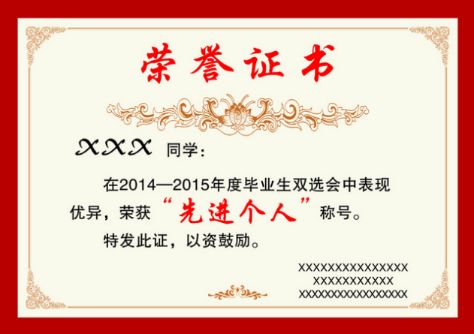 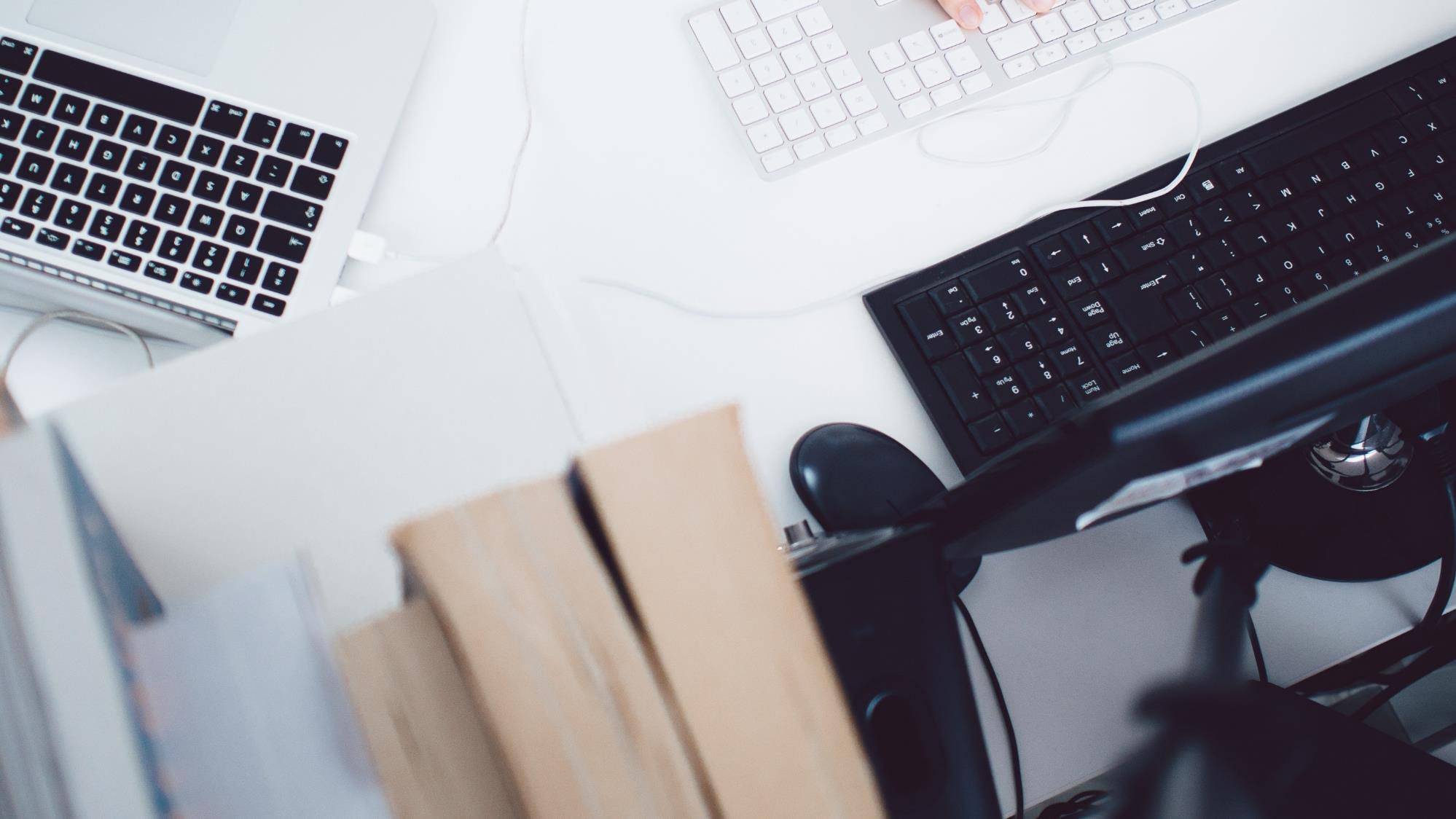 02
工作概述
单击此处编辑标题补充内容，建议您在展示时采用微软雅黑字体，本模版所有图形线条及其相应素材均可自由编辑、改色、替换
工作概述
个人工作回顾
2018年4月入职至今,在XXX领导和上级有关部门的关心、指导、帮助下，本人始终坚持从我行发展的大局出发，以科学的发展观为指导，以服务群众为工作中心，以树立我行良好的形象为工作手段，爱岗敬业，不断进去，提高了柜面工作效率,全面完成了季度部门既定的工作目标，受到领导和同事的充分肯定。

现本人将提出转正申请，并对近三月工作做出如下规划汇报：
参与项目
参与项目
XXXPPT工作室更专业的模板。XXX，色彩纷呈，潮流时尚。单击此处可编辑内容，根据您的需要自由拉伸文本框大小
参与项目
XXXPPT工作室更专业的模板。XXX，色彩纷呈，潮流时尚。单击此处可编辑内容，根据您的需要自由拉伸文本框大小
参与项目
XXXPPT工作室更专业的模板。XXX，色彩纷呈，潮流时尚。单击此处可编辑内容，根据您的需要自由拉伸文本框大小
在此添加关键字
在此添加关键字
个人手头项目进度一览
项目日常进度追踪
1
2
3
4
5
6
7
8
9
14
15
16
17
10
11
12
13
18
19
20
21
项目名称
项目名称
项目名称
项目名称
单击此处编辑标题
XXXPPT工作室更专业的模板。XXX，色彩纷呈，潮流时尚。单击此处编辑您要的内容，建议您在展示时采用微软雅黑字体，本模版所有图形线条及其相应素材均可自由编辑、改色、替换。XXXPPT工作室更专业的模板。
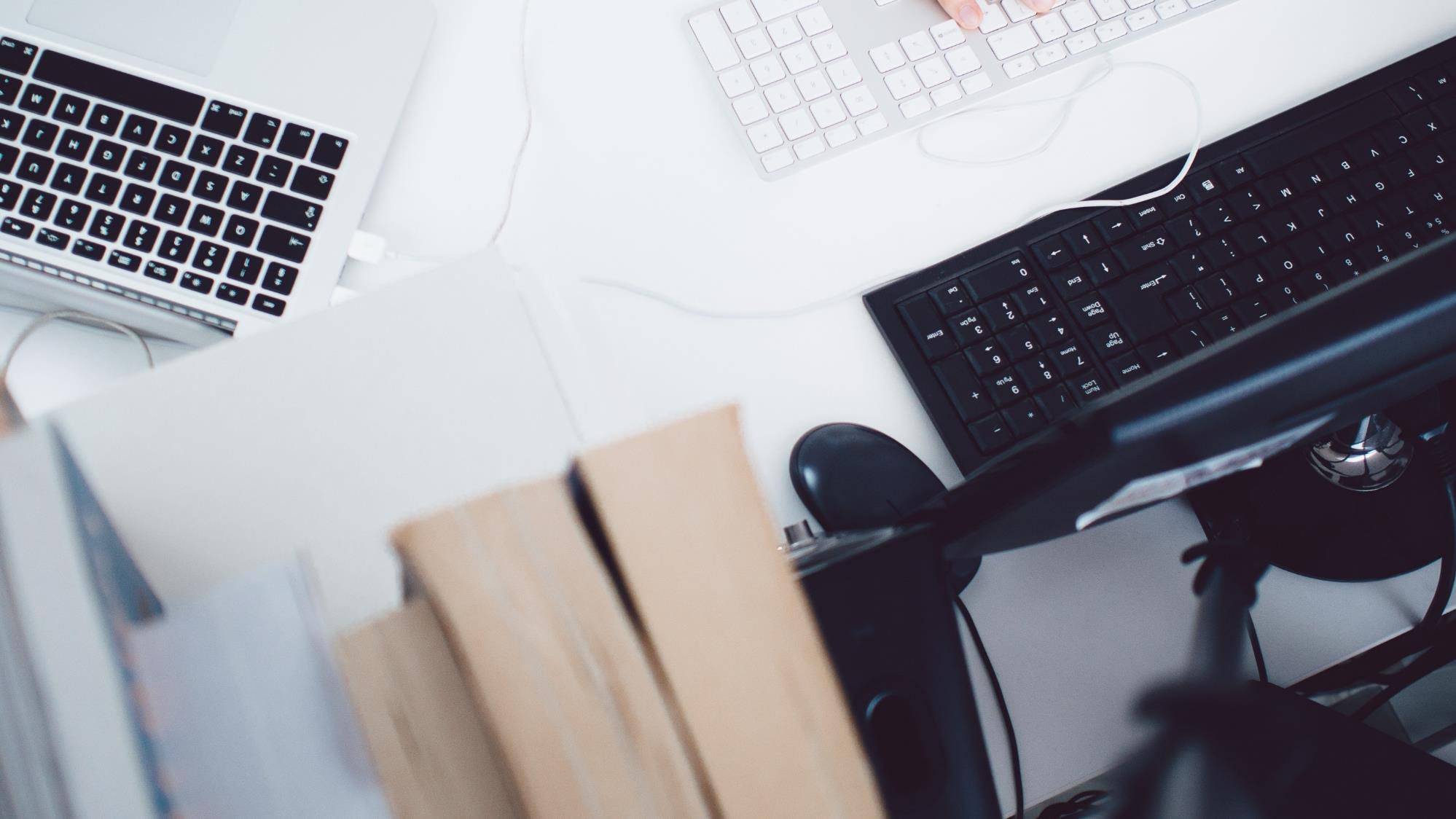 03
成果展示
单击此处编辑标题补充内容，建议您在展示时采用微软雅黑字体，本模版所有图形线条及其相应素材均可自由编辑、改色、替换
个人作品
作品二
请在此具体描述您的作品。建议您在展示时采用微软雅黑字体
作品描述
请在此描述你您的作品。XXXPPT工作室更专业的模板。XXX，色彩纷呈，潮流时尚。建议您在展示时采用微软雅黑字体
作品一
作品三
请在此具体描述您的作品。建议您在展示时采用微软雅黑字体
请在此具体描述您的作品。建议您在展示时采用微软雅黑字体
成果项目展示
成功项目展示
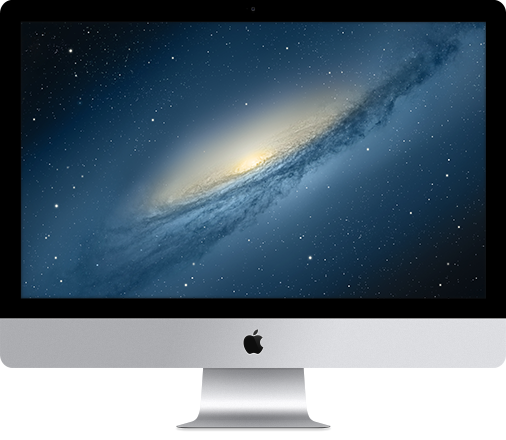 XXXPPT工作室更专业的模板。XXX，色彩纷呈，潮流时尚。
单击此处编辑您要的内容，建议您在展示时采用微软雅黑字体，本模版所有图形线条及其相应素材均可自由编辑、改色、替换。更多使用说明和作品请详阅模版最末的使用手册。
项目概述
XXXPPT工作室更专业的模板。XXX，色彩纷呈，潮流时尚。单击此处可编辑内容，根据您的需要自由拉伸文本框大小
项目概述
XXXPPT工作室更专业的模板。XXX，色彩纷呈，潮流时尚。单击此处可编辑内容，根据您的需要自由拉伸文本框大小
其他成果
2
1
3
关键字
关键字
关键字
单击添加项目内容。XXX，色彩纷呈，潮流时尚。单击此处可编辑内容，单击此处可编辑内容。
单击添加项目内容。XXX，色彩纷呈，潮流时尚。单击此处可编辑内容，单击此处可编辑内容。
单击添加项目内容。XXX，色彩纷呈，潮流时尚。单击此处可编辑内容，单击此处可编辑内容。
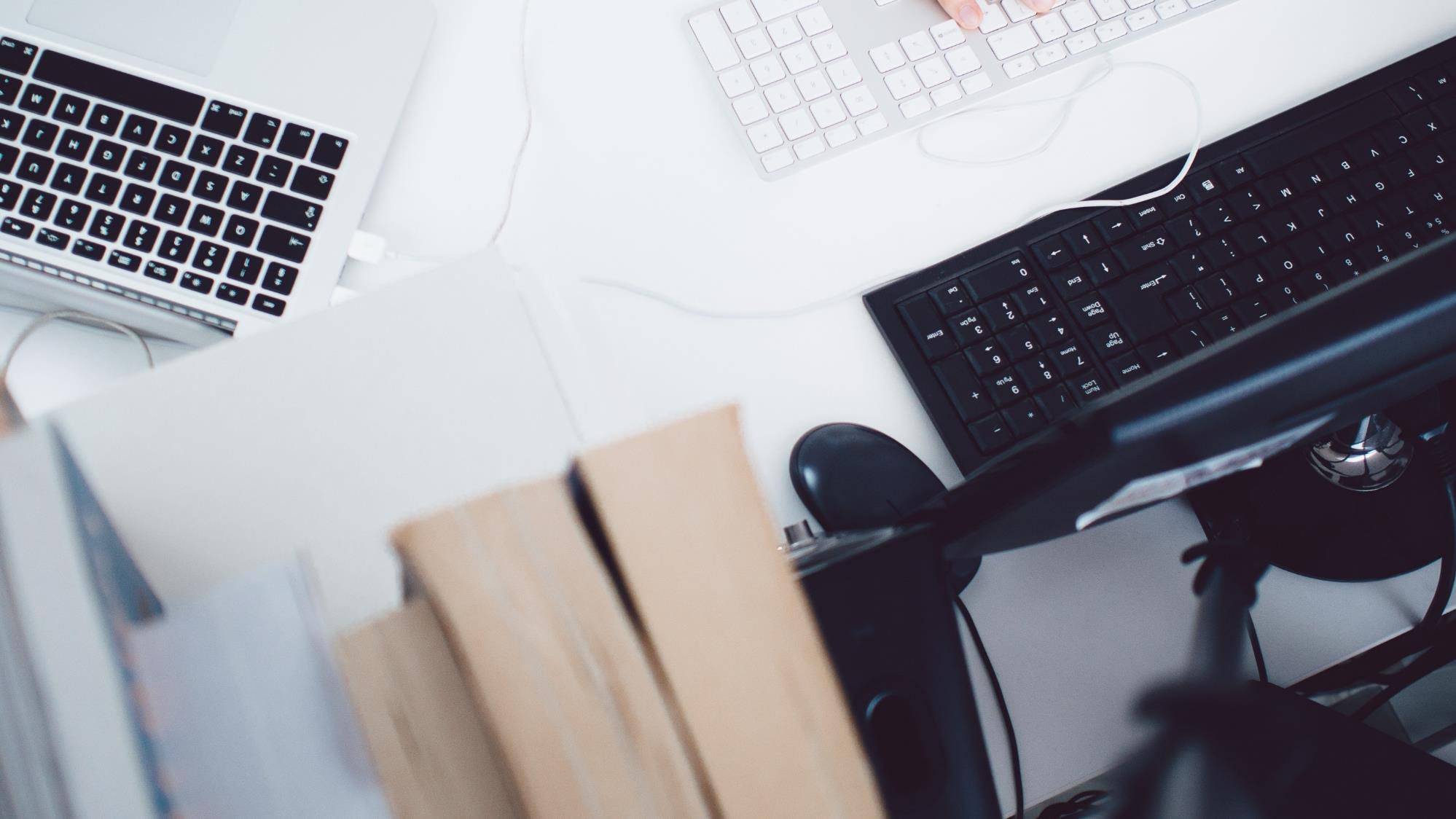 04
职业规划
单击此处编辑标题补充内容，建议您在展示时采用微软雅黑字体，本模版所有图形线条及其相应素材均可自由编辑、改色、替换
岗位认知
岗位认知1
岗位认知2
岗位认知3
岗位认知4
岗位认知5
岗位认知6
岗位认知7
岗位认知8
工作目标
工作目标1
XXXPPT工作室更专业的模板。XXX，色彩纷呈，潮流时尚。单击此处可编辑内容
工作目标3
工作目标2
XXXPPT工作室更专业的模板。XXX，色彩纷呈，潮流时尚。单击此处可编辑内容
XXXPPT工作室更专业的模板。XXX，色彩纷呈，潮流时尚。单击此处可编辑内容
工作目标4
XXXPPT工作室更专业的模板。XXX，色彩纷呈，潮流时尚。单击此处可编辑内容
职业提升计划
添加关键字
XXXPPT工作室更专业的模板。XXX，色彩纷呈，潮流时尚。单击此处可编辑内容
添加关键字
XXXPPT工作室更专业的模板。XXX，色彩纷呈，潮流时尚。单击此处可编辑内容
添加关键字
XXXPPT工作室更专业的模板。XXX，色彩纷呈，潮流时尚。单击此处可编辑内容
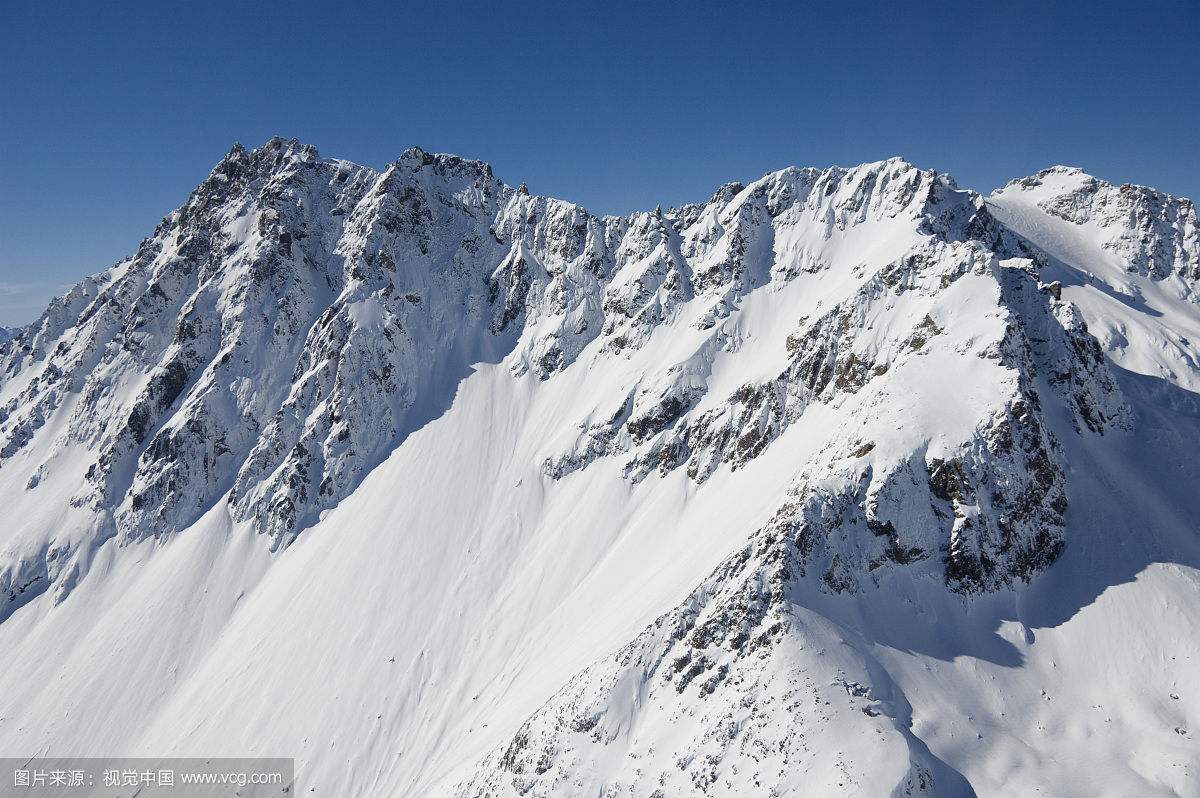 微观目标
5-7年长期目标
能力升级
具备担任运营总监的能力
3-5年中期目标
创新思维方式、工作方法
在促运营的发展过程中，提升自己的管理能力
1-2年短期目标
立足本职工作
带领中心成员建成全行运营风险管理体系
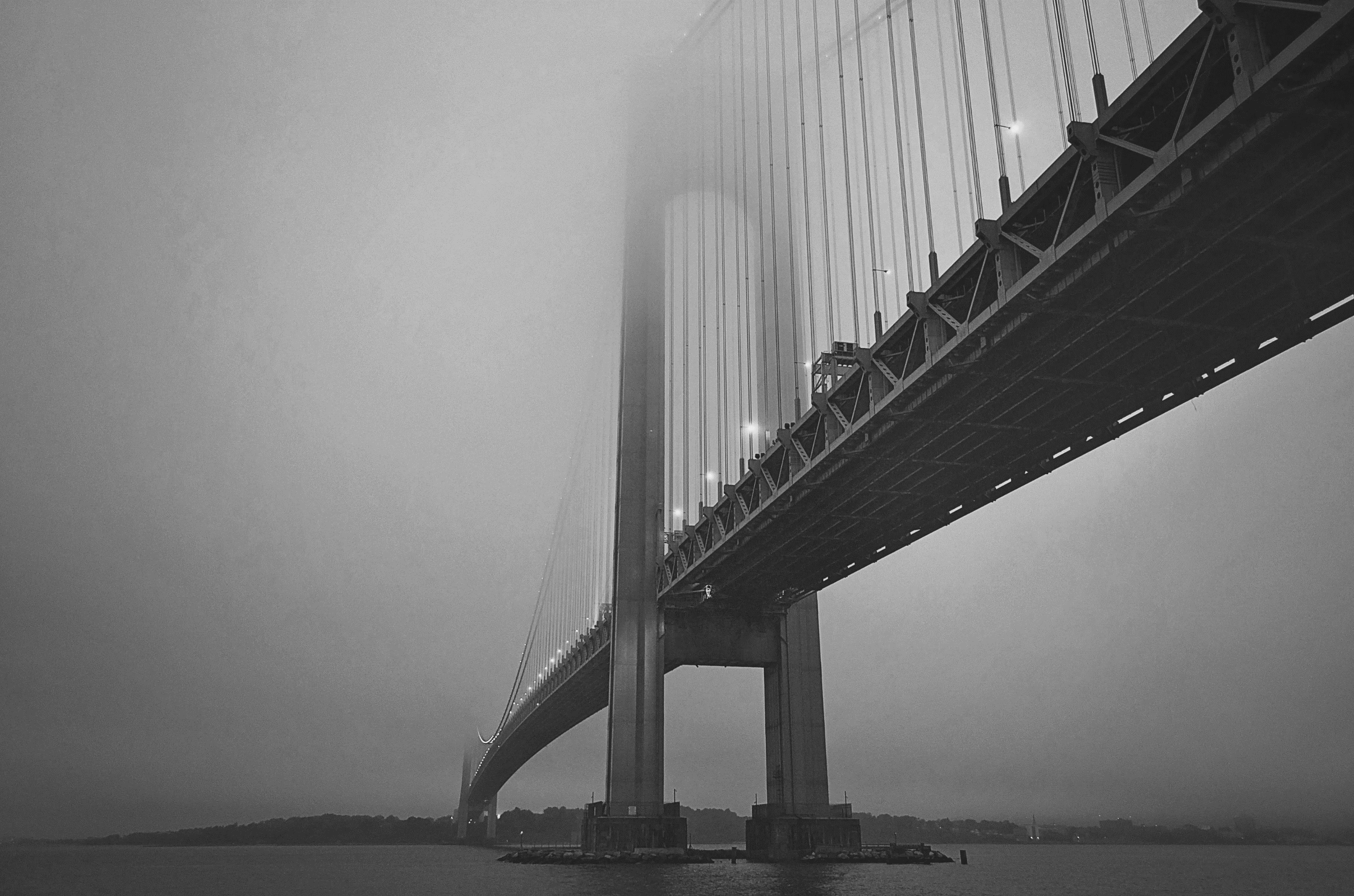 宏观目标
5-7年长期目标
3-5年中期目标
1-2年短期目标
不负领导之约
立足本职工作
提升管理能力
XXXPPT工作室更专业的模板。单击此处可编辑内容。XXXPPT工作室更专业的模板。XXX，色彩纷呈，潮流时尚。单击此处可编辑内容。
XXXPPT工作室更专业的模板。单击此处可编辑内容。XXXPPT工作室更专业的模板。XXX，色彩纷呈，潮流时尚。单击此处可编辑内容。
XXXPPT工作室更专业的模板。单击此处可编辑内容。XXXPPT工作室更专业的模板。XXX，色彩纷呈，潮流时尚。单击此处可编辑内容。
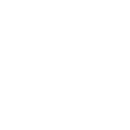 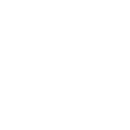 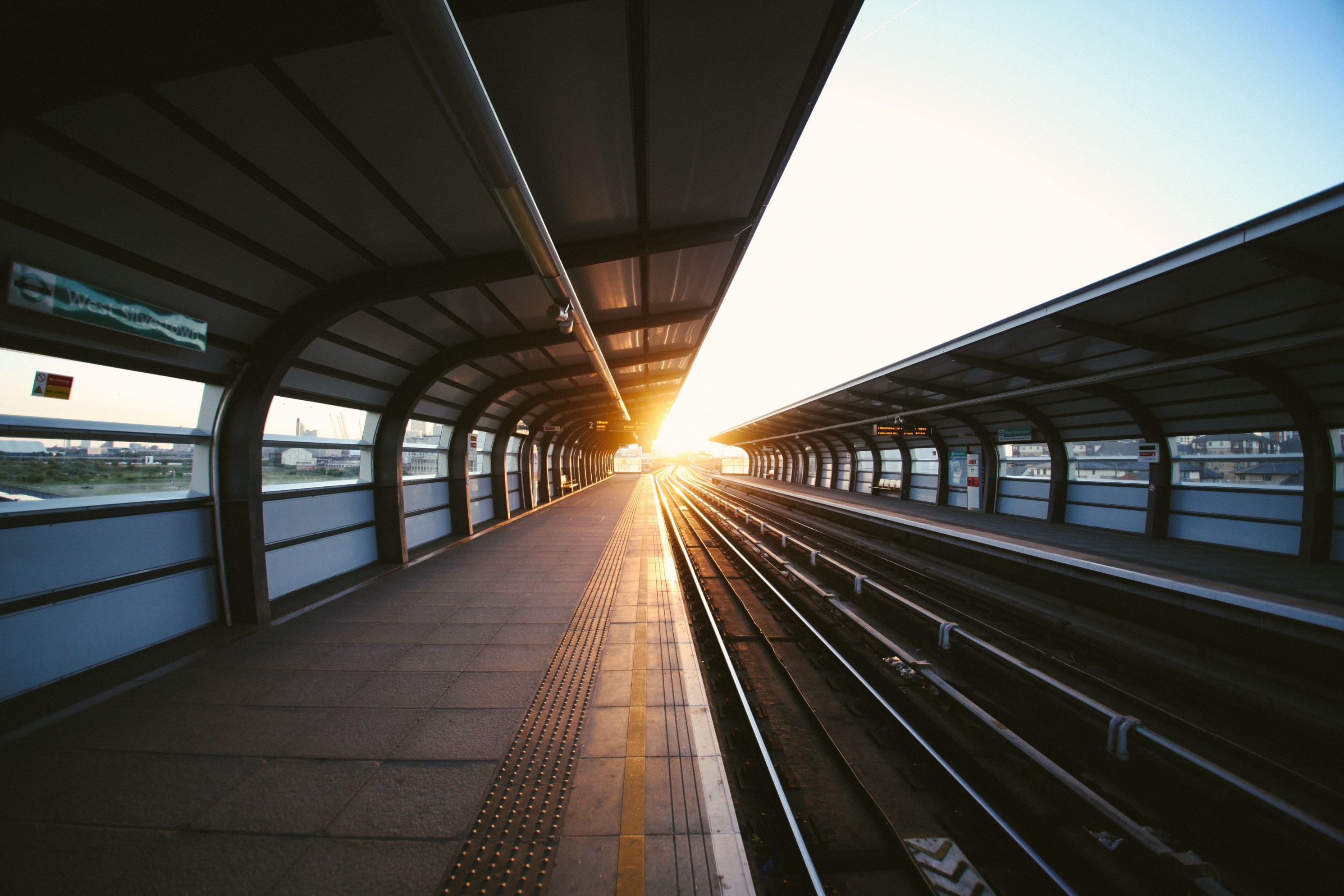 远
漫
路
修
其
兮
漫
吾
上
索
而
将
求
下
实现目标的道路也许很漫长，无论如何，我将继续努力，与大家一起共同见证我们设计中心更加美好的未来
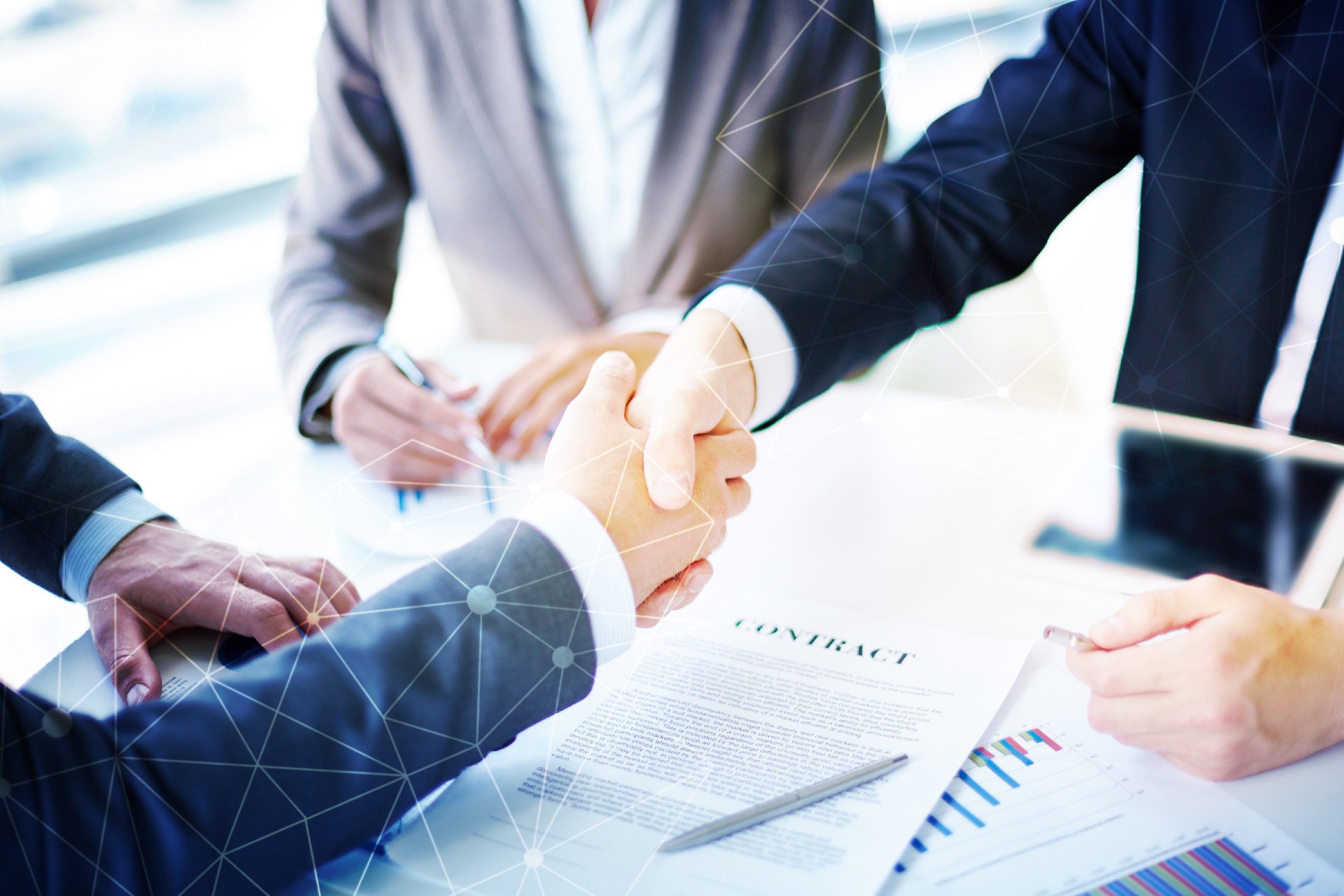 感谢您的观看
生活永不止息，我将继续向前
xiazaii/申请人